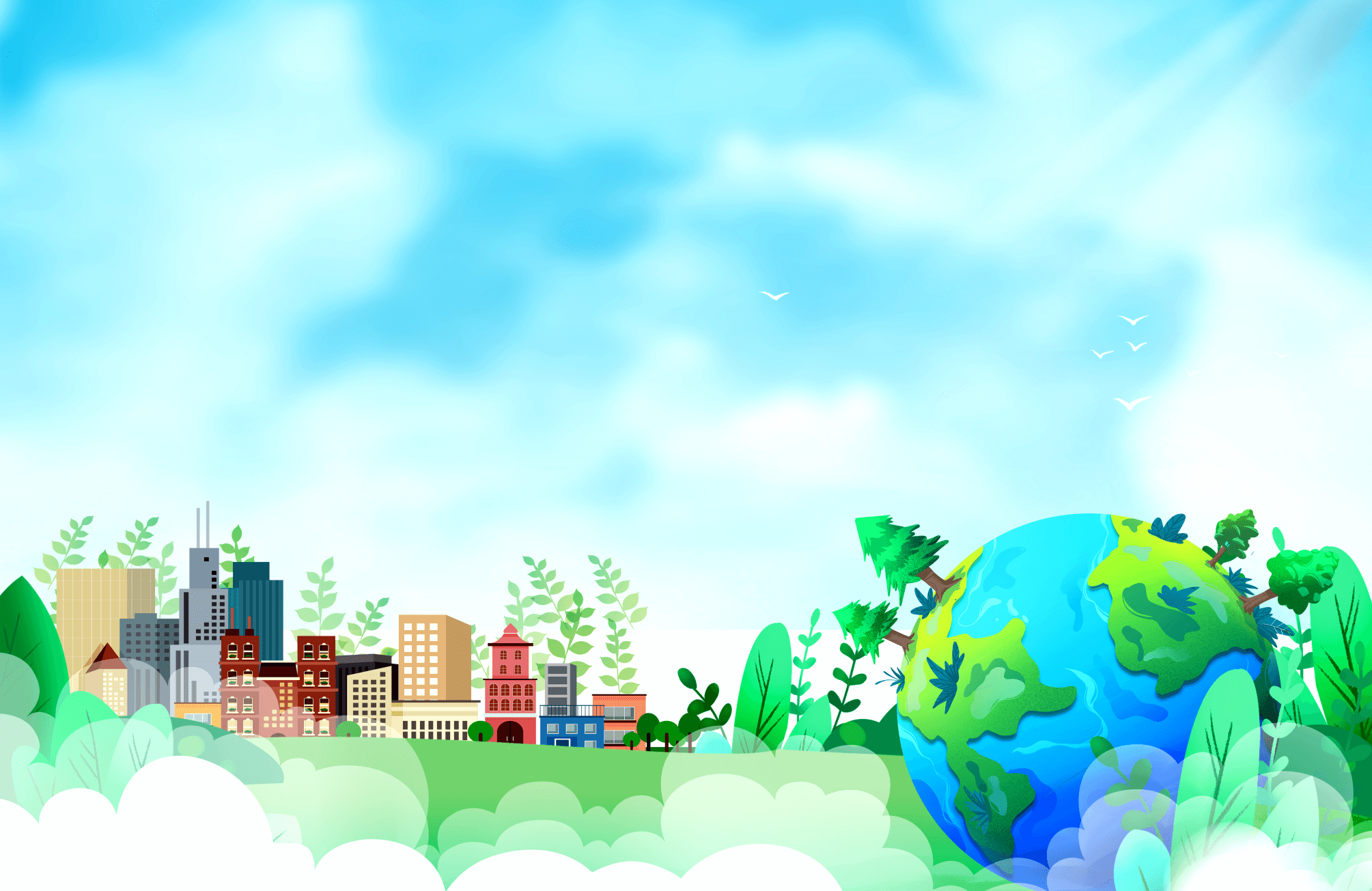 携手共建绿色地球
携手共建绿色地球
汇报人：优品PPT
时间：20XX年4月
低碳生活-环保节能
绿色地球节能环保PPT通用模板
Chinese  companies  will no longer remain in the hard stage and they are also promoting a culture Chinese  companies  will no longer remain in the hard stage and they are also wang ling yan a culture
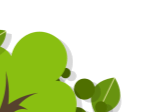 目 录
CONTENTS
https://www.ypppt.com/
01
02
03
04
输入标题
输入标题
输入标题
输入标题
Environmental protection the full name of environmental
Environmental protection the full name of environmental
Environmental protection the full name of environmental
Environmental protection the full name of environmental
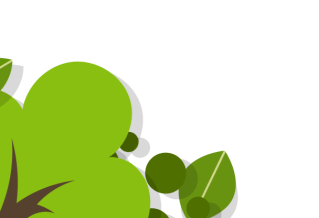 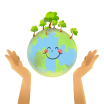 携手共建绿色地球
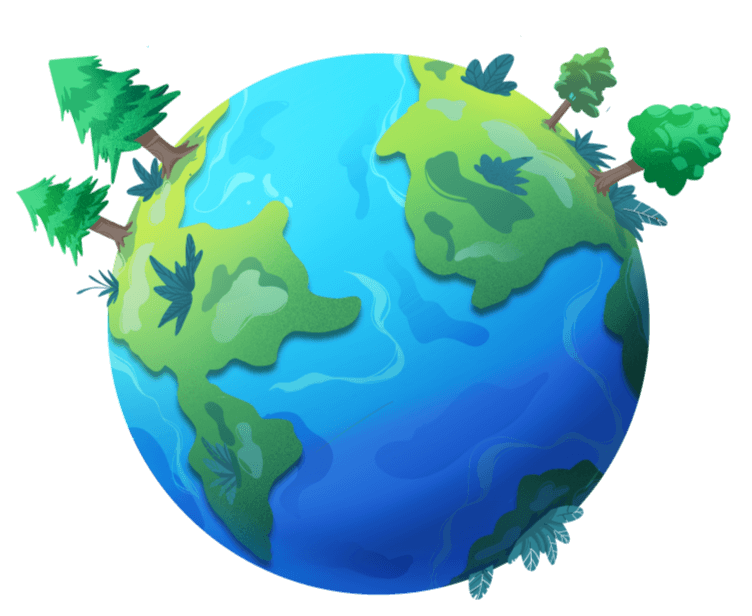 Low carbon life
-01-
输入标题文字
Click here to enter your text, change the color or size of the text. You can also format the appropriate text and adjust the line spacing of the text.
绿/色/环/保/出/行
01 输入标题
Environmental protection the full name
1
请在此处输入详细的文字介绍信息和简介，表达图表的含义.表达图表的含义.
2
请在此处输入详细的文字介绍信息和简介，表达图表的含义.表达图表的含义.
3
请在此处输入详细的文字介绍信息和简介，表达图表的含义.表达图表的含义.
4
请在此处输入详细的文字介绍信息和简介，表达图表的含义.表达图表的含义.
60%
70%
50%
30%
点击输入标题
点击输入标题
点击输入标题
点击输入标题
您的内容打在这里，或者通过复制您的文本后，在此框中选择粘贴
您的内容打在这里，或者通过复制您的文本后，在此框中选择
您的内容打在这里，或者通过复制您的文本后，在此框中选择粘贴
您的内容打在这里，或者通过复制您的文本后，在此框
01 输入标题
Environmental protection the full name
点击输入标题
点击输入标题
点击输入标题
点击输入标题
点击输入标题
您的内容打在这里，或者通过复制您的文本后，在此框中选择粘贴
您的内容打在这里，或者通过复制您的文本后，在此框中选择粘贴
您的内容打在这里，或者通过复制您的文本后，在此框中选择粘贴
您的内容打在这里，或者通过复制您的文本后，在此框中选择粘贴
您的内容打在这里，或者通过复制您的文本后，在此框中选择粘贴
01 输入标题
Environmental protection the full name
01 输入标题
Environmental protection the full name
30%
您的内容打在这里，或者通过复制您的文本后，在此框中选择粘贴您的内容打在这里，或者通过复制您的文本后，在此框中选择粘贴您的内容打在这里，或者通过复制您的文本后，在此框中选择粘贴
20%
50%
点击输入标题
点击输入标题
您的内容打在这里，或者通过复制您的文本后，在此框中选择粘贴
您的内容打在这里，或者通过复制您的文本后，在此框中选择粘贴
PPT下载 http://www.ypppt.com/xiazai/
01 输入标题
Environmental protection the full name
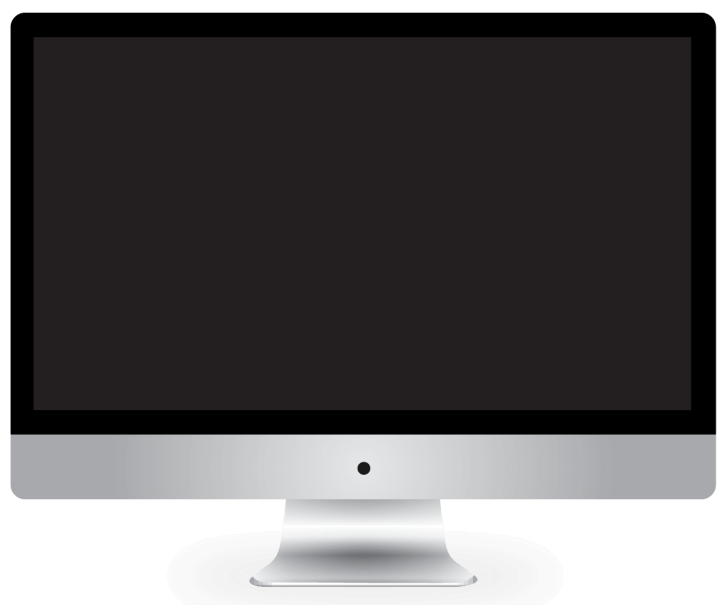 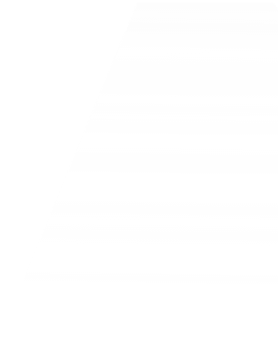 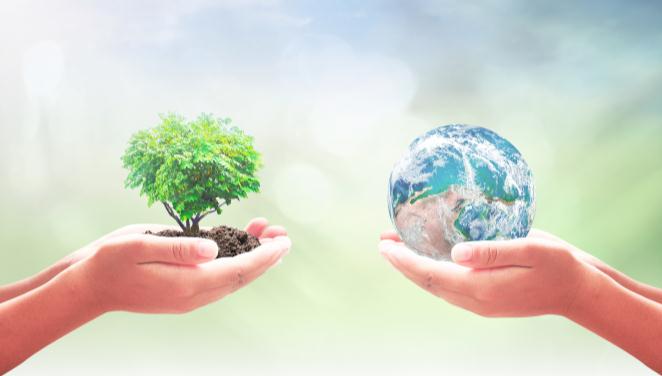 标题文字添加
标题文字添加
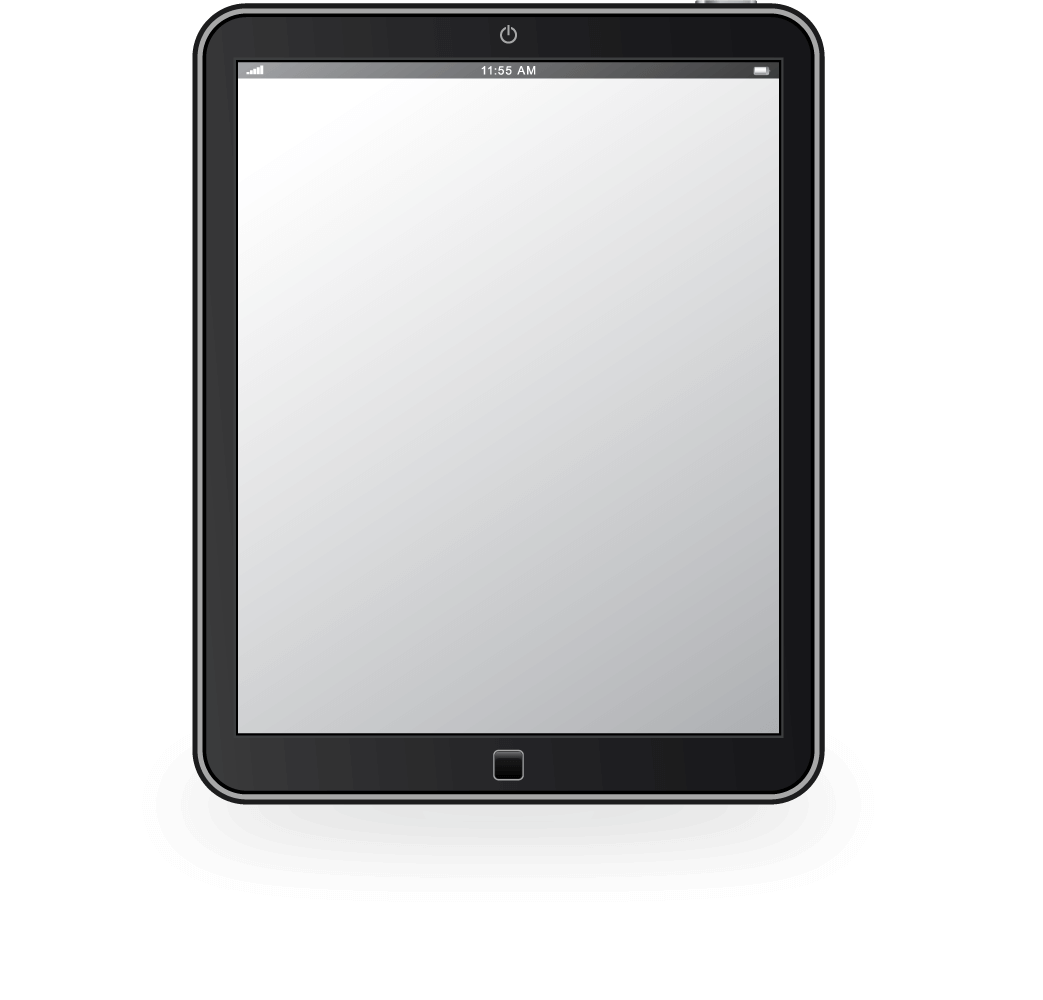 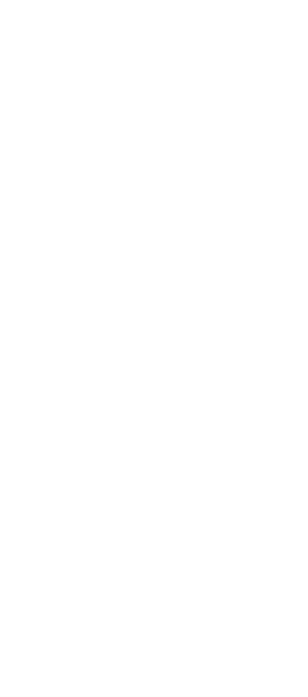 用户可以在投影仪或者计算机上进行演示也可以将演示文稿打印用户可以在投影仪或者计算机上
用户可以在投影仪或者计算机上进行演示也可以将演示文稿打印用户可以在投影仪或者计算机上
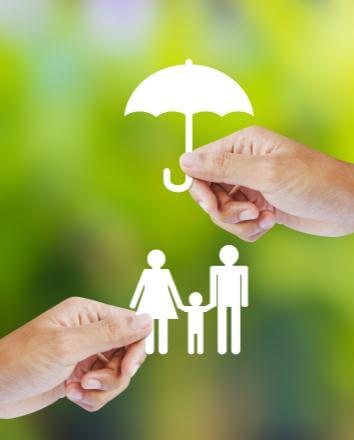 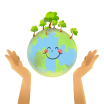 携手共建绿色地球
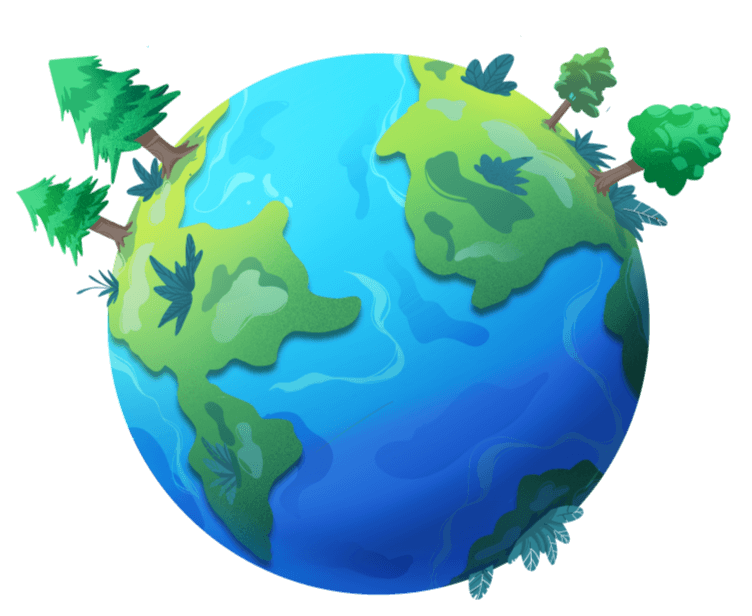 Low carbon life
-02-
输入标题文字
Click here to enter your text, change the color or size of the text. You can also format the appropriate text and adjust the line spacing of the text.
绿/色/环/保/出/行
02 输入标题
Environmental protection the full name
点击添加标题
点击添加标题
您的内容打在这里，或者通过复制您的文本后，在此框中选择粘贴
您的内容打在这里，或者通过复制您的文本后，在此框中选择粘贴
点击添加标题
点击添加标题
您的内容打在这里，或者通过复制您的文本后，在此框中选择粘贴
您的内容打在这里，或者通过复制您的文本后，在此框中选择粘贴
点击输入标题
您的内容打在这里，或者通过复制您的文本后，在此框中选择粘贴您的内容打在这里，或者通过复制您的文本后，选择粘贴您的内容打在这里。
02 输入标题
Environmental protection the full name
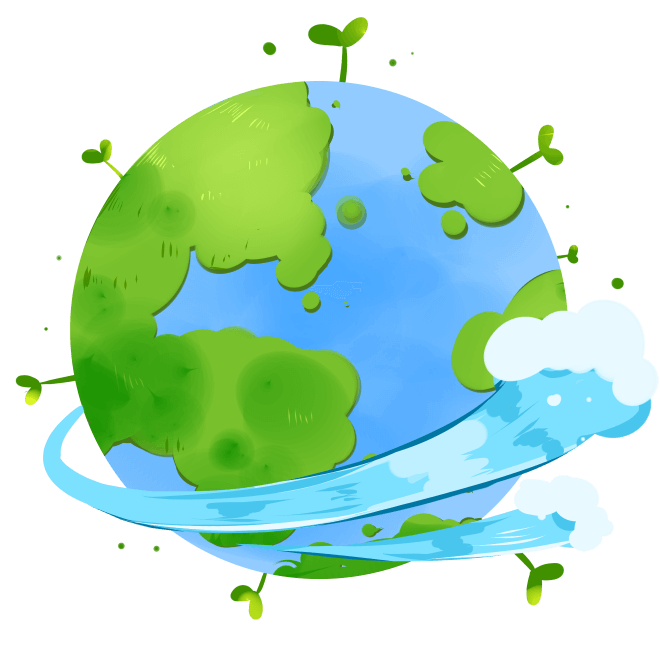 1
2
6
3
4
5
行间距为1.5倍。点击这里，输入您的文本文字
行间距为1.5倍。点击这里，输入您的文本文字
建议一般行间距为1.5倍。点击这里，输入您的文本文字
建议一般行间距为1.5倍。点击这里，输入您的文本文字
行间距为1.5倍。点击这里，输入您的文本文字
行间距为1.5倍。点击这里，输入您的文本文字
标题文本预设
标题文本预设
标题文本预设
标题文本预设
标题文本预设
标题文本预设
此部分内容作为文字排版占位显示使用主题
此部分内容作为文字排版占位显示使用主题
此部分内容作为文字排版占位显示使用主题
此部分内容作为文字排版占位显示使用主题
此部分内容作为文字排版占位显示使用主题
此部分内容作为文字排版占位显示使用主题
02 输入标题
Environmental protection the full name
02 输入标题
Environmental protection the full name
添加您的标题文字
添加您的标题文字
添加您的标题文字
您的内容打在这里，或者通过复制您的文本后，在此框中选择粘贴
您的内容打在这里，或者通过复制您的文本后，在此框中选择粘贴
您的内容打在这里，或者通过复制您的文本后，在此框中选择粘贴
您的内容打在这里，或者通过复制您的文本后，在此框中选择粘贴您的内容打在这里，或者通过复制您的文本后，在此框中选择粘贴
您的内容打在这里，或者通过复制您的文本后，在此框中选择粘贴
标题文本预设
标题文本预设
标题文本预设
标题文本预设
您的标题
此部分内容作为文字排版占此部分内容作为文字排版占位显示使用主题位显示使用主题
此部分内容作为文字排版占此部分内容作为文字排版占位显示使用主题位显示使用主题
此部分内容作为文字排版占此部分内容作为文字排版占位显示使用主题位显示使用主题
此部分内容作为文字排版占此部分内容作为文字排版占位显示使用主题位显示使用主题
您的标题
您的标题
您的标题
02 输入标题
Environmental protection the full name
30%
80%
60%
02 输入标题
Environmental protection the full name
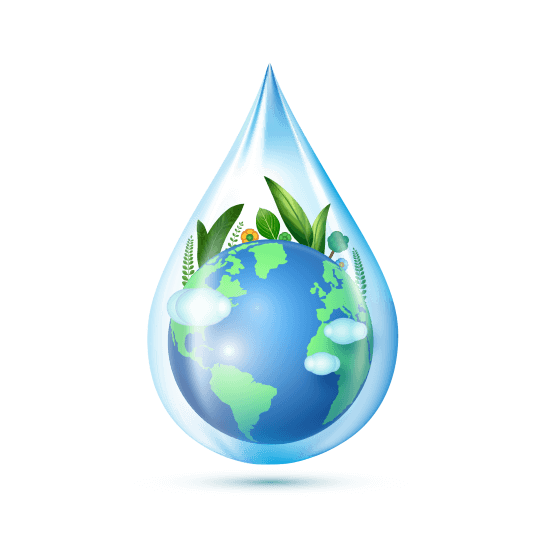 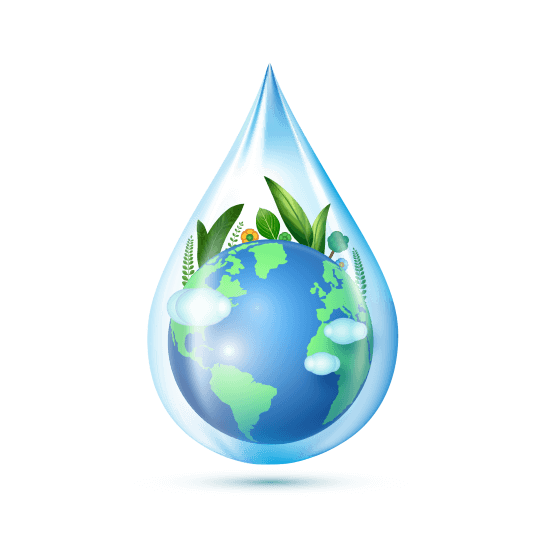 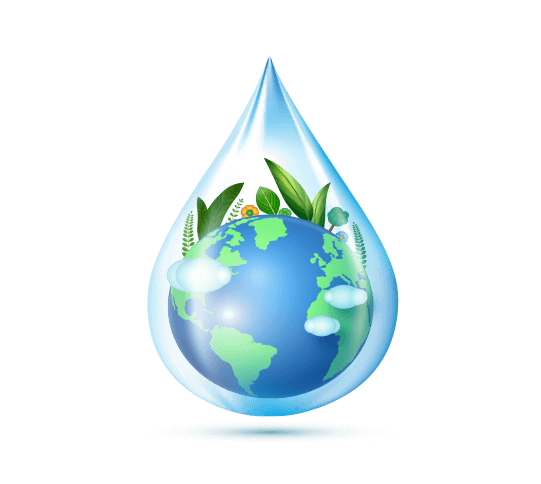 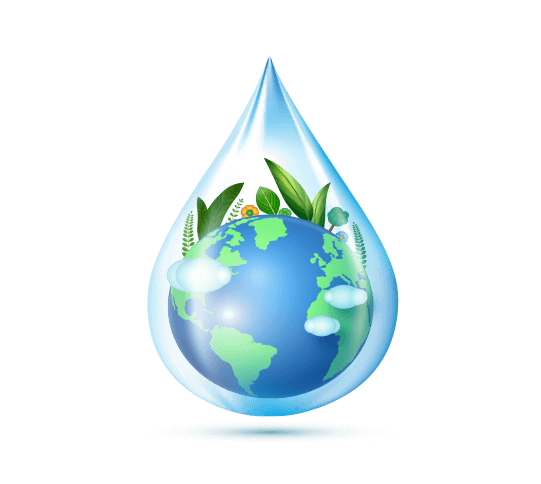 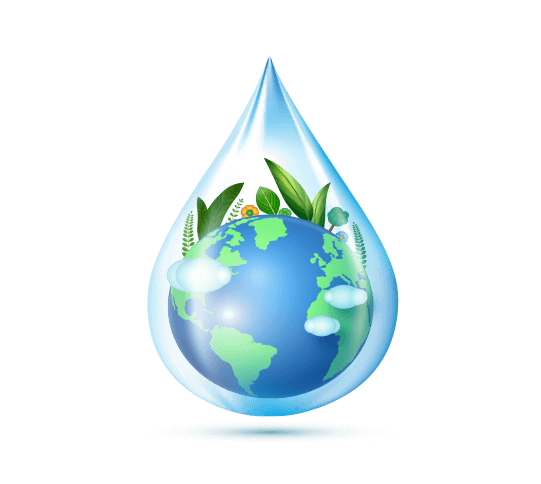 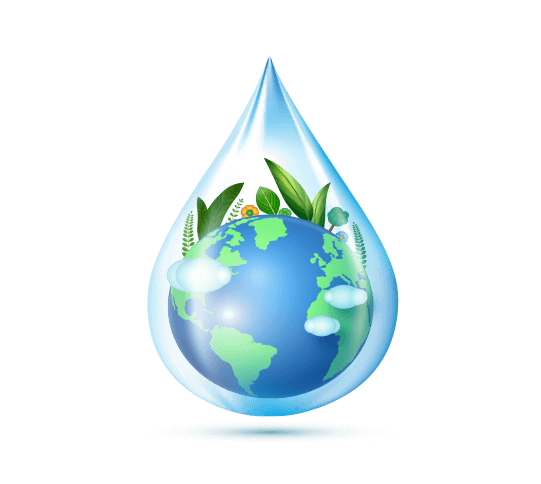 标题文字添加
标题文字添加
标题文字添加
标题文字添加
用户可以在投影仪或者计算机上进行演示也可以将演示文稿打
用户可以在投影仪或者计算机上进行演示也可以将演示文稿打
用户可以在投影仪或者计算机上进行演示也可以将演示文稿打
用户可以在投影仪或者计算机上进行演示也可以将演示文稿打
[Speaker Notes: https://www.ypppt.com/]
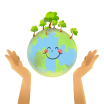 携手共建绿色地球
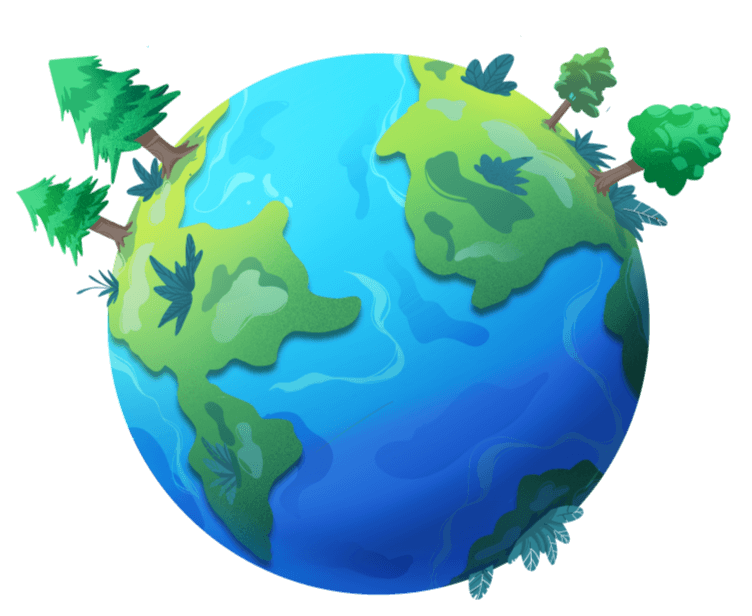 Low carbon life
-03-
输入标题文字
Click here to enter your text, change the color or size of the text. You can also format the appropriate text and adjust the line spacing of the text.
绿/色/环/保/出/行
03 输入标题
Environmental protection the full name
文本标题
文本标题
您的内容打在这里，或者通过复制您的文本后，在此框中选择粘贴
您的内容打在这里，或者通过复制您的文本后，在此框中选择粘贴
文本标题
文本标题
您的内容打在这里，或者通过复制您的文本后，在此框中选择粘贴
您的内容打在这里，或者通过复制您的文本后，在此框中选择粘贴
文本标题
文本标题
您的内容打在这里，或者通过复制您的文本后，在此框中选择粘贴
您的内容打在这里，或者通过复制您的文本后，在此框中选择粘贴
03 输入标题
Environmental protection the full name
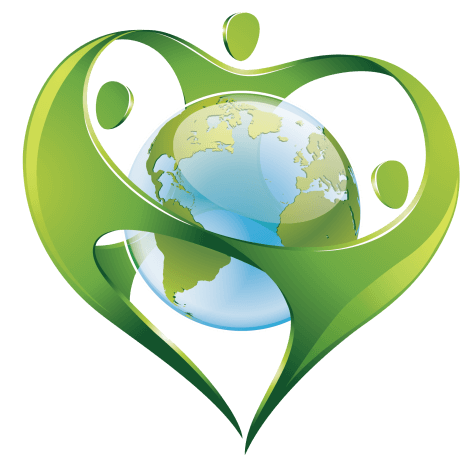 更改文字的颜色或者大小属性。建议一般行间距为1.5倍。点击这里，输入您的文本文字，更改文字的颜色或者大小属性。建议一般行间距为1.5倍。
更改文字的颜色或者大小属性。建议一般行间距为1.5倍。点击这里，输入您的文本文字，更改文字的颜色或者大小属性。建议一般行间距为1.5倍。
标题文本预设
标题文本预设
更改文字的颜色或者大小属性。建议一般行间距为1.5倍。点击这里，输入您的文本文字，更改文字的颜色或者大小属性。建议一般行间距为1.5倍。
更改文字的颜色或者大小属性。建议一般行间距为1.5倍。点击这里，输入您的文本文字，更改文字的颜色或者大小属性。建议一般行间距为1.5倍。
更改文字的颜色或者大小属性。建议一般行间距为1.5倍。点击这里，输入您的文本文字，更改文字的颜色或者大小属性。建议一般行间距为1.5倍。
输入标题
输入标题
1
2
标题文本预设
标题文本预设
标题文本预设
此部分内容作为文字排版占位显建议使用主题字体）
此部分内容作为文字排版占位显建议使用主题字体）
此部分内容作为文字排版占位显示议使用主题字体）
03 输入标题
Environmental protection the full name
30%
15K
关键词
关键词
75%
关键词
您的内容打在这里，或者通过复制您的文本后，在此框中选择
您的内容打在这里，或者通过复制您的文本后，在此框中选择
您的内容打在这里，或者通过复制您的文本后，在此框中选择
您的内容打在这里，或者通过复制您的文本后，在此框中选择
点击输入标题
点击输入标题
点击输入标题
点击输入标题
您的内容打在这里，或者通过复制您的文本后，在此框
您的内容打在这里，或者通过复制您的文本后，在此框
中选择粘
您的内容打在这里，或者通过复制您的文本后，在此框中选择粘贴
您的内容打在这里，或者通过复制您的文本后，
在此框中选
03 输入标题
Environmental protection the full name
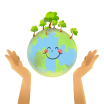 携手共建绿色地球
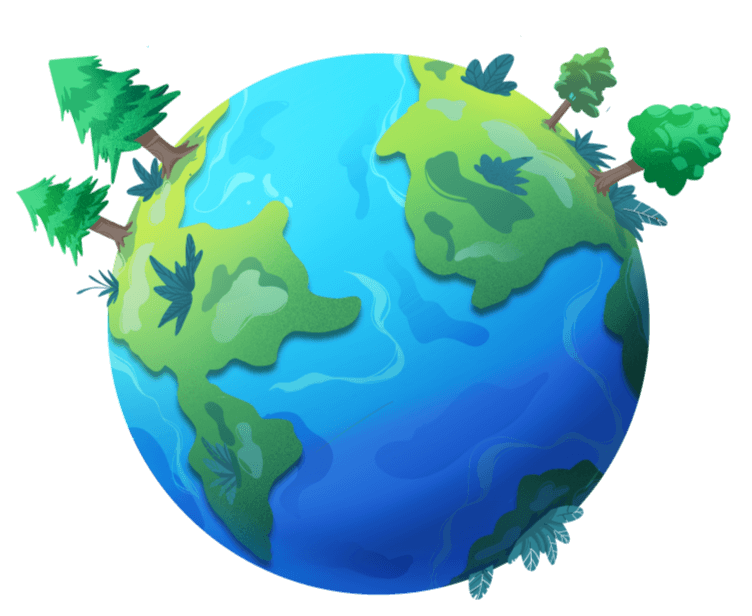 Low carbon life
-04-
输入标题文字
Click here to enter your text, change the color or size of the text. You can also format the appropriate text and adjust the line spacing of the text.
绿/色/环/保/出/行
70%
点击输入标题
点击输入标题
点击输入标题
点击输入标题
您的内容打在这里，或者通过复制您的文本后，在此框中选择粘您的内容打在这里，或者通过复制您
您的内容打在这里，或者通过复制您的文本后，在此框中选择粘您的内容打在这里，或者通过复制您
您的内容打在这里，或者通过复制您的文本后，在此框中选择粘您的内容打在这里，或者通过复制您
您的内容打在这里，或者通过复制您的文本后，在此框中选择粘您的内容打在这里，或者通过复制您
50%
30%
20%
04 输入标题
Environmental protection the full name
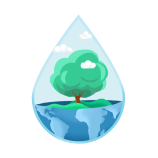 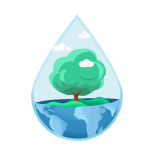 04 输入标题
Environmental protection the full name
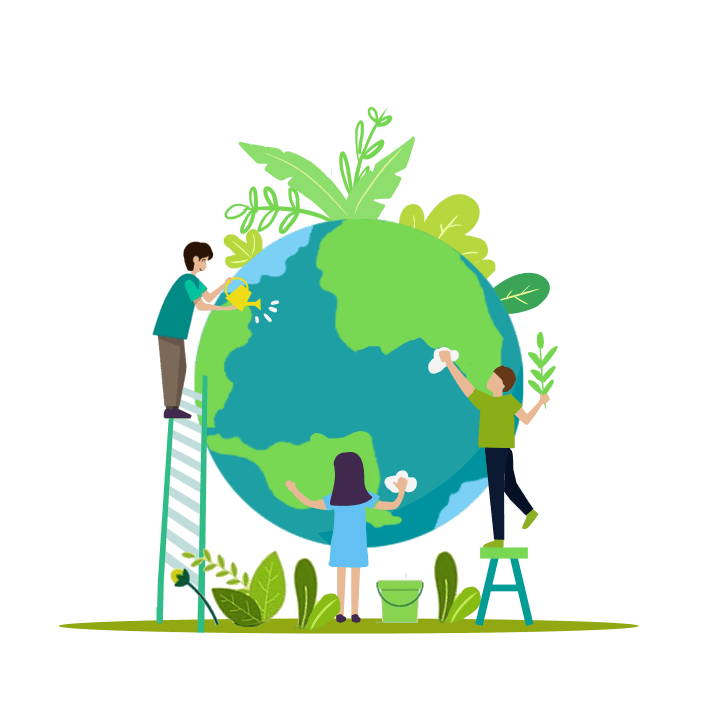 输入标题
输入标题
更改文字的颜色或者大小属性。建议一般行间距为1.5倍。点击这里，输入您的文本文字
更改文字的颜色或者大小属性。建议一般行间距为1.5倍。点击这里，输入您的文本文字
低碳生活
04 输入标题
Environmental protection the full name
输入标题
更改文字的颜色或者大小属性。建议一般行间距为1.5倍。点击这里，输入您的文本文字更改文字的颜色或者大小属性。建议一般行间距为1.5倍。点击这里，输入您的
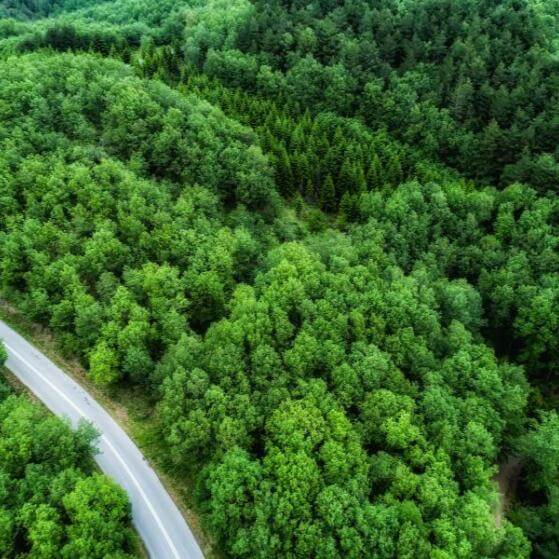 80%
90%
更改文字的颜色或者大小属性。建议一般行间距为1.5倍。点击这里，输入您的文本文字更改文字的颜色或者大小属性。建议一般行间距为1.5倍。点击这里，输入您
点击输入标题
点击输入标题
点击输入标题
点击输入标题
点击输入标题
点击输入标题
您的内容打在这里，或者通过复制您的文本后，在此框中选择粘您的
您的内容打在这里，或者通过复制您的文本后，在此框中选择粘您的
您的内容打在这里，或者通过复制您的文本后，在此框中选择粘您的
您的内容打在这里，或者通过复制您的文本后，在此框中选择粘您的
您的内容打在这里，或者通过复制您的文本后，在此框中选择粘您的
您的内容打在这里，或者通过复制您的文本后，在此框中选择粘您的
04 输入标题
Environmental protection the full name
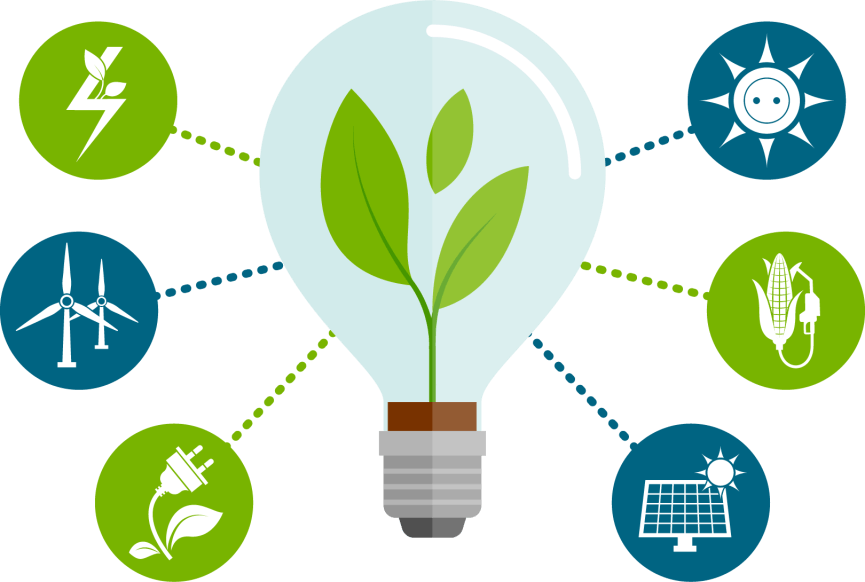 输入标题
输入标题
输入标题
输入标题
04
03
您的内容打在这里，或者通过复制您的文本后复制您的文本后
您的内容打在这里，或者通过复制您的文本后复制您的后您的内容打在这里，或者通过复制您的文本后复制您的
您的内容打在这里，或者通过复制您的文本后，
您的内容打在这里，或者通过复制您的文本后复制您的后您的内容打在这里，
02
01
04 输入标题
Environmental protection the full name
点击输入标题
点击输入标题
点击输入标题
点击输入标题
您的内容打在这里，或者通过复制您的文本后，在此框中选择粘您的
您的内容打在这里，或者通过复制您的文本后，在此框中选择粘您的
您的内容打在这里，或者通过复制您的文本后，在此框中选择粘您的
您的内容打在这里，或者通过复制您的文本后，在此框中选择粘您的
04 输入标题
Environmental protection the full name
点击输入标题
点击输入标题
点击输入标题
点击输入标题
您的内容打在这里，或者通过复制您的文本后，在此框中选择粘您
您的内容打在这里，或者通过复制您的文本后，在此框中选择粘您
您的内容打在这里，或者通过复制您的文本后，在此框中选择粘您
您的内容打在这里，或者通过复制您的文本后，在此框中选择粘您
04 输入标题
Environmental protection the full name
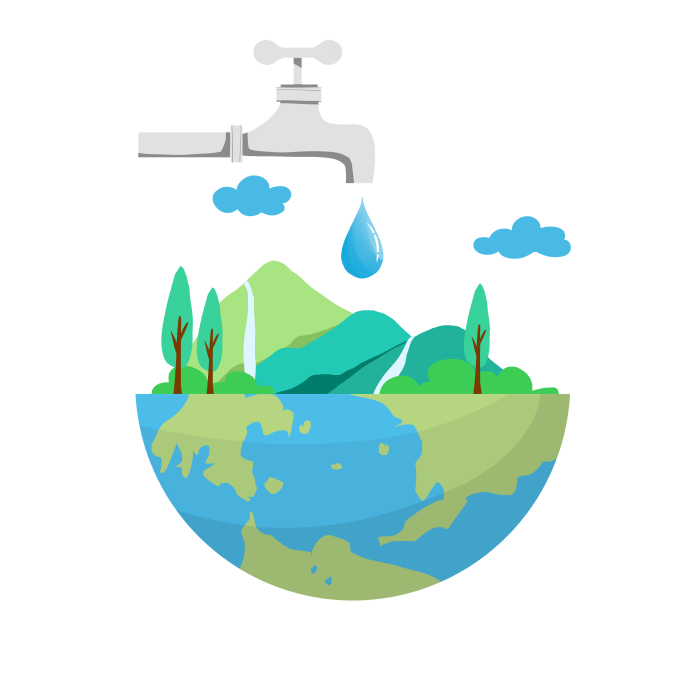 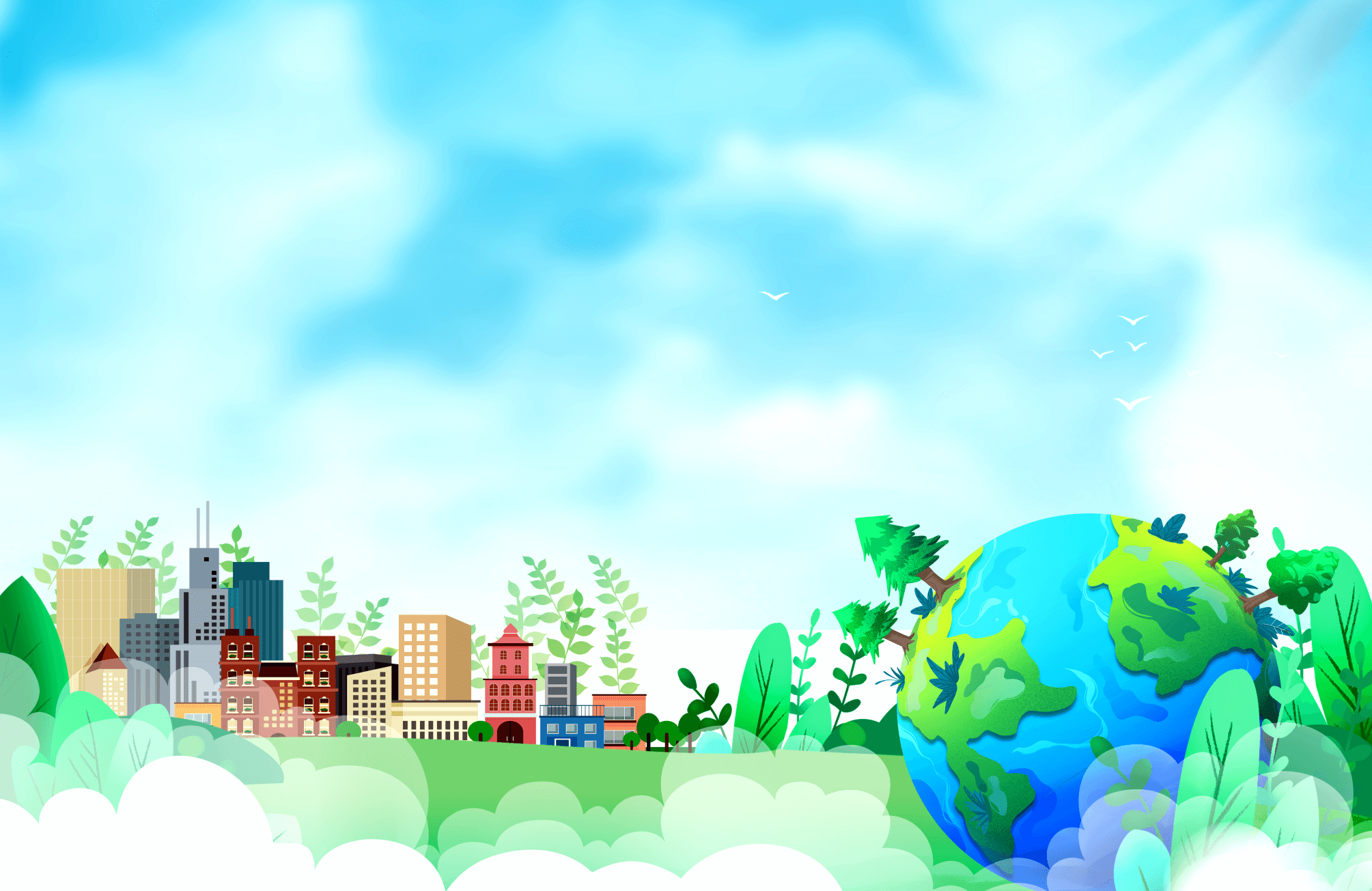 携手共建绿色地球
携手共建绿色地球
汇报人：优品PPT
时间：20XX年4月
低碳生活-环保节能
绿色地球节能环保PPT通用模板
Chinese  companies  will no longer remain in the hard stage and they are also promoting a culture Chinese  companies  will no longer remain in the hard stage and they are also wang ling yan a culture
更多精品PPT资源尽在—优品PPT！
www.ypppt.com
PPT模板下载：www.ypppt.com/moban/         节日PPT模板：www.ypppt.com/jieri/
PPT背景图片：www.ypppt.com/beijing/          PPT图表下载：www.ypppt.com/tubiao/
PPT素材下载： www.ypppt.com/sucai/            PPT教程下载：www.ypppt.com/jiaocheng/
字体下载：www.ypppt.com/ziti/                       绘本故事PPT：www.ypppt.com/gushi/
PPT课件：www.ypppt.com/kejian/
[Speaker Notes: 模板来自于 优品PPT https://www.ypppt.com/]